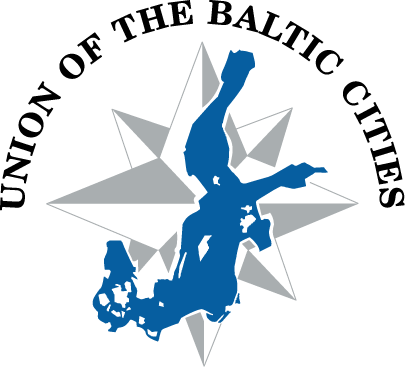 Commission on Tourism activity reportOct.`2011 – Oct.`2012
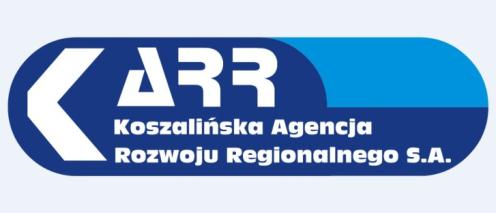 Koszalin, 04.10.2012
Commission on Tourism activity report
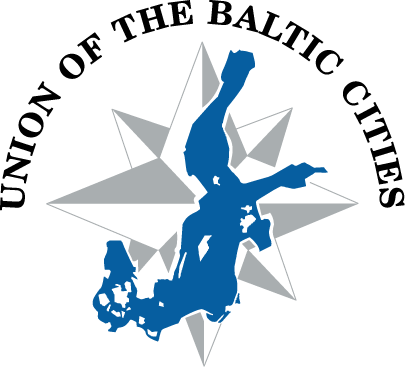 CoT meeting in Liepaja.

Commission on Tourism had it`s meeting on Oct. 6th 2011 in Liepaja, simultaneously with XI UBC General Conference.
We held an election of the Chairperson for the next two years, as well as we have discussed our plans and goals for the year 2012.
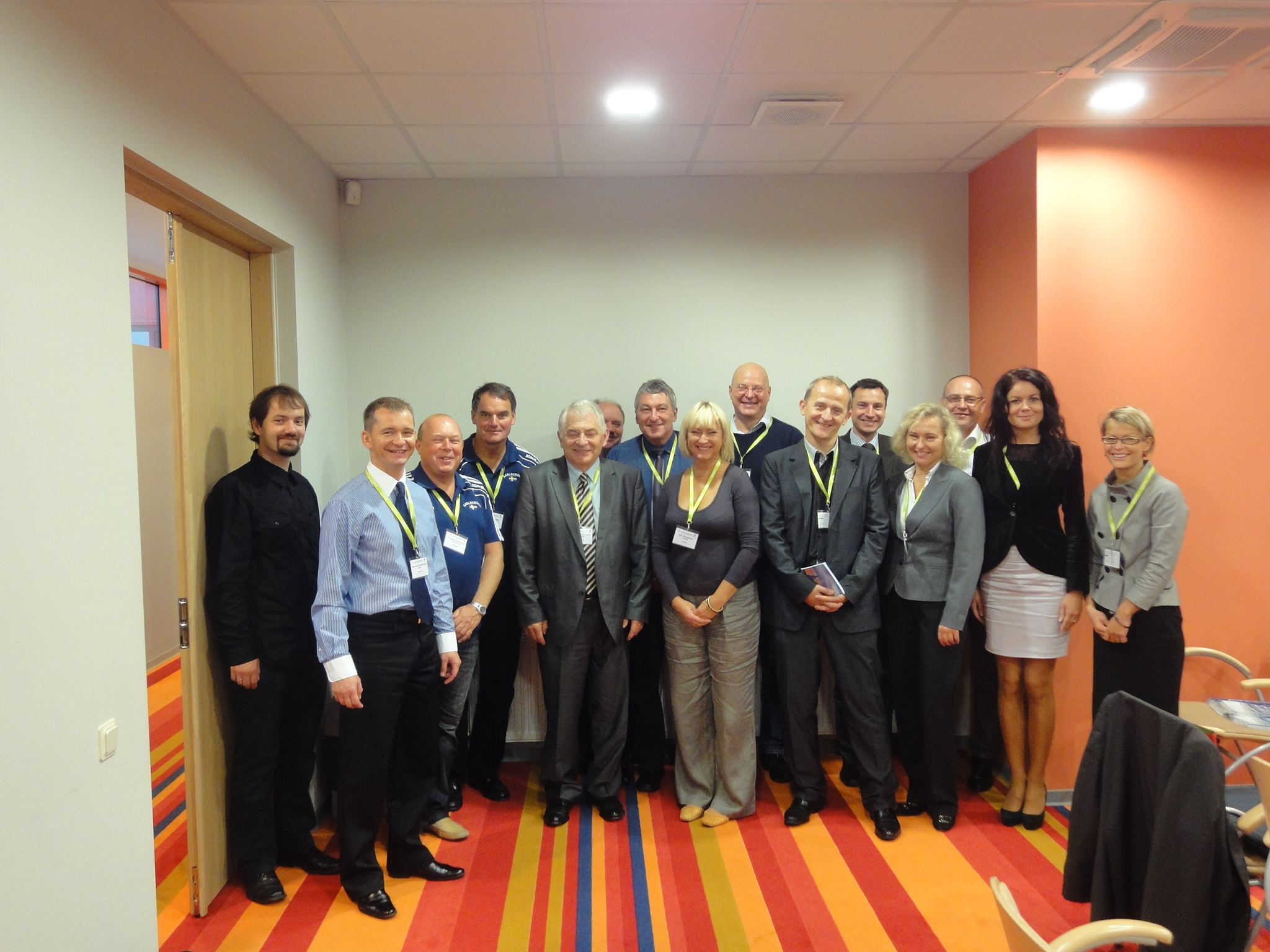 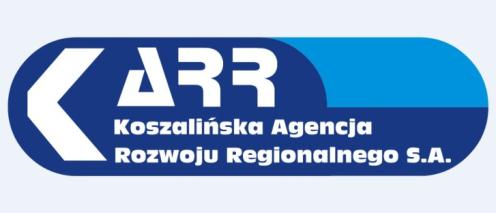 Commission on Tourism activity report
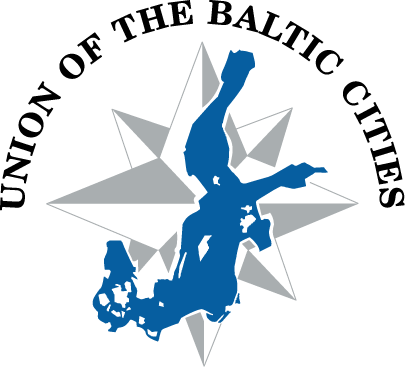 CoT meeting in Vilnius 

The annual meeting of the UBC Commission on Tourism took place in Vilnius, Lithuania between 29 and 31 March 2012. 
20 CoT members, guests and observers were welcomed by Mr. Jaroslav Kaminski, Deputy Mayor of the City of Vilnius.
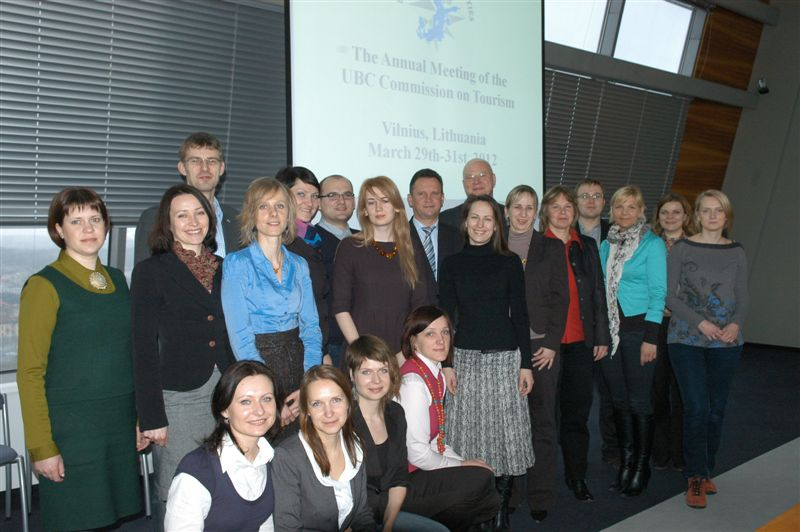 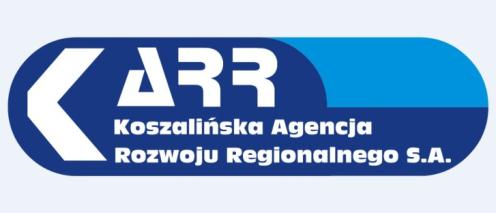 Commission on Tourism activity report
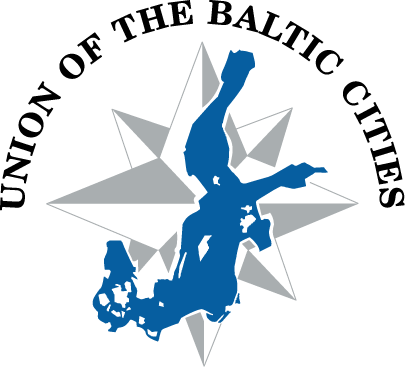 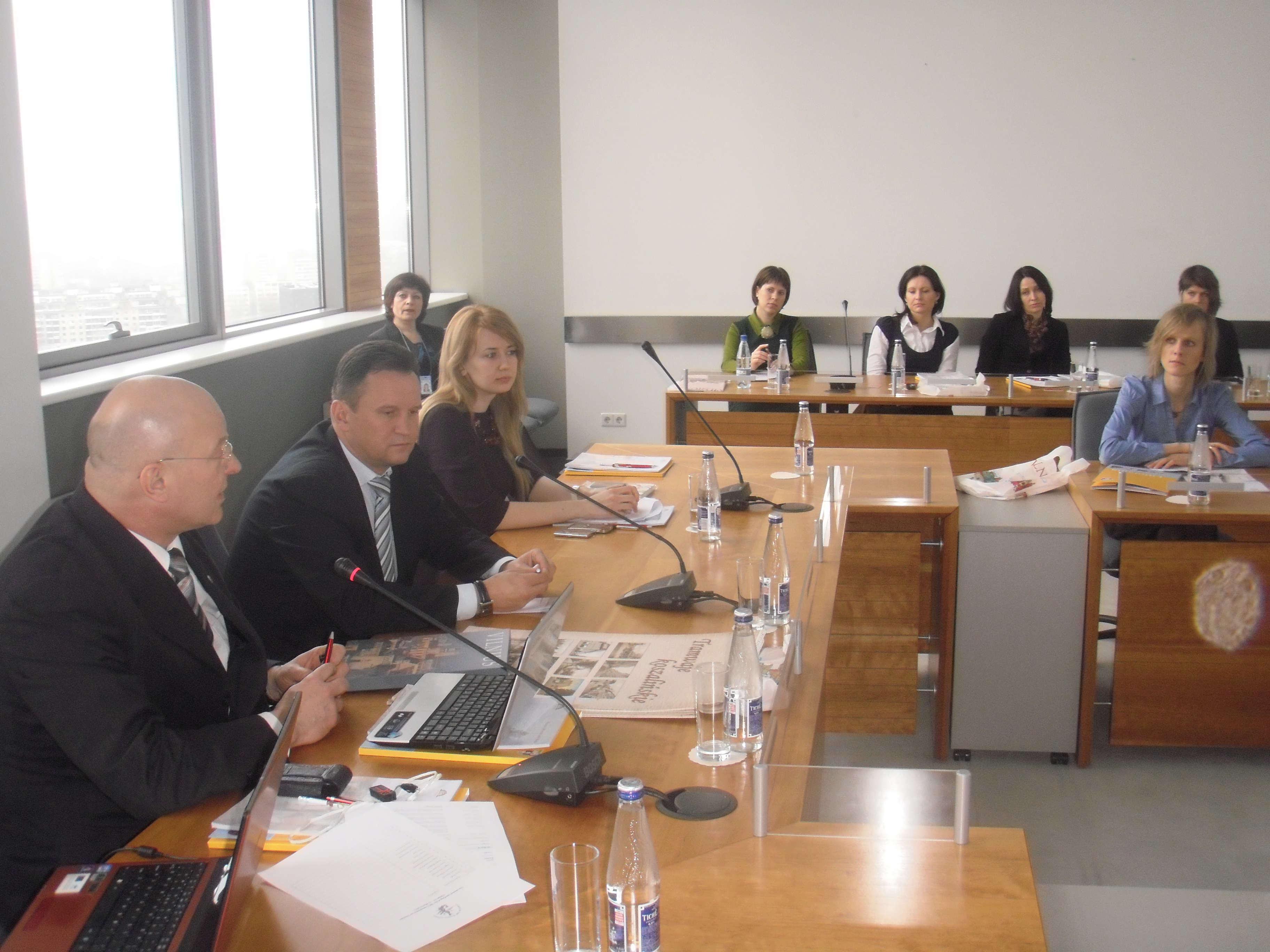 CoT meeting in Vilnius 

„Baltic Sea Region – Perfect Tourism Zone“ –new eddition of the publication showing the tourist attractions of the cities within BSR was presented, as well as our two projects – AGORA 2.0 and „Enjoy South Baltic!”. We have also discussed the new concept - project "Baltic Culinary Route".
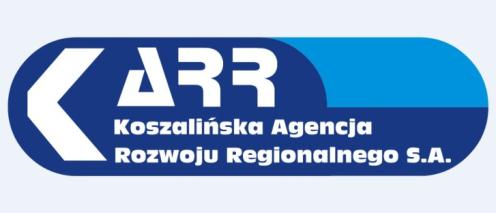 ENJOY SOUTH BALTIC! 



Joint actions promoting the South Baltic area as a tourist destination
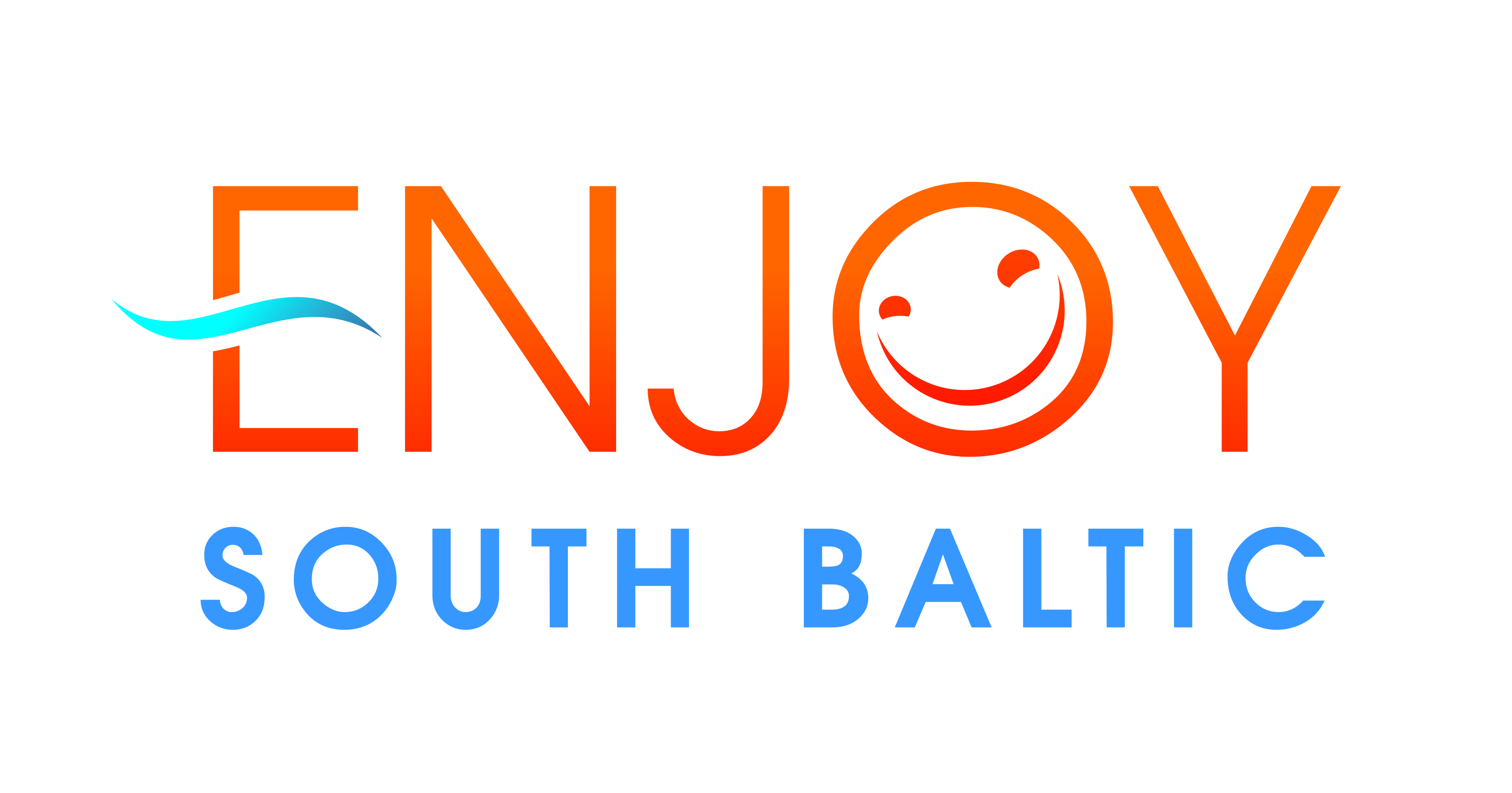 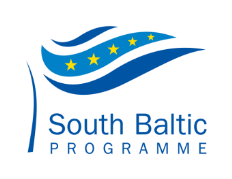 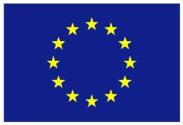 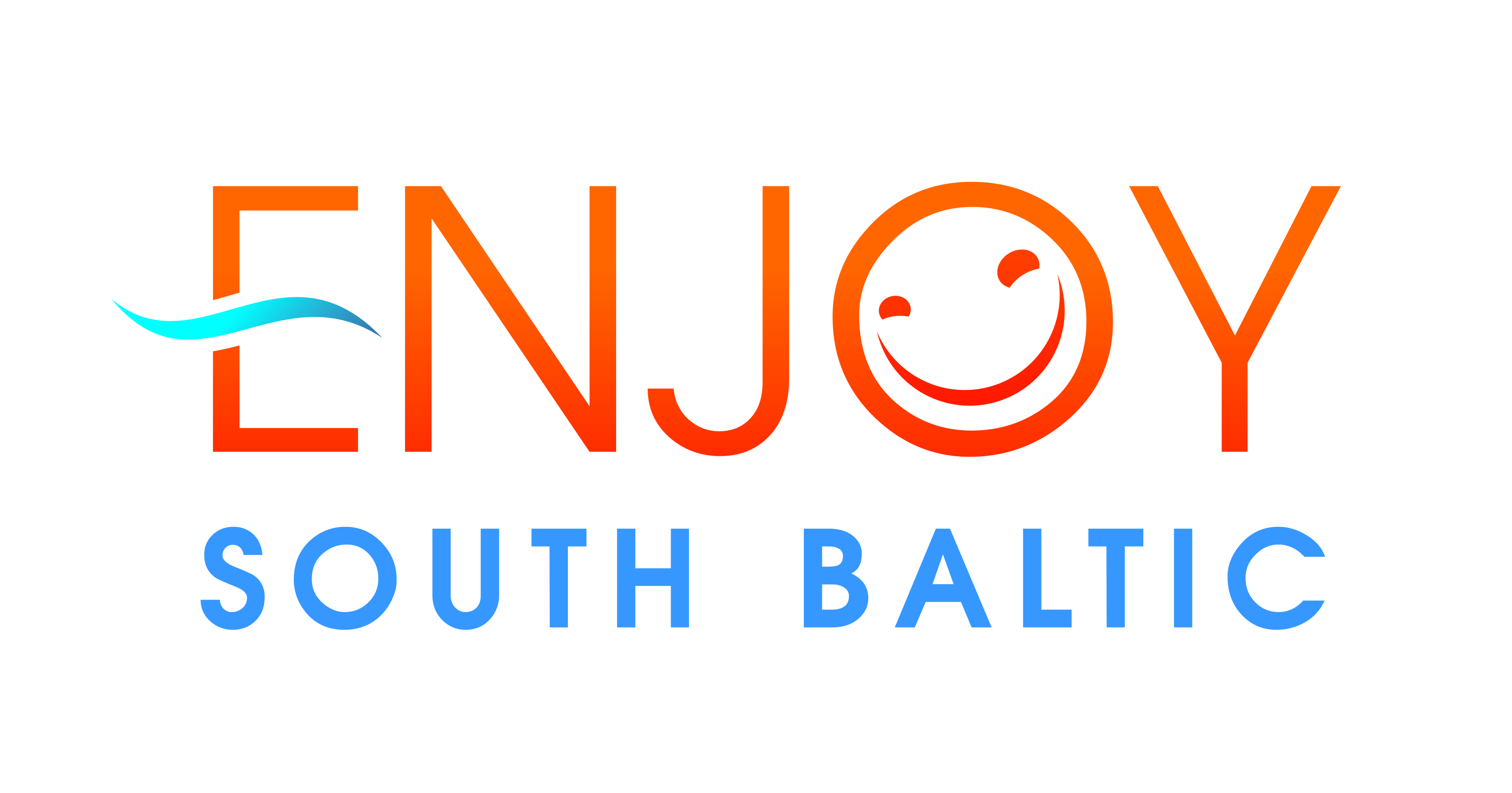 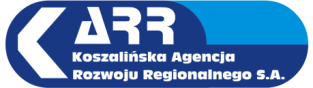 Part-financed by the European Union - European Regional Development Fund
ESB! is a new and innovatory cross-border project co-financed from European Development Funds within South Baltic Programme 2007-2013 implemented by partners form Poland, Lithuania and Germany:
Pomorskie Tourist Board (Lead Beneficiary)
Regional Self-Government of Pomorskie Region
Regional Development Agency of Koszalin
Mecklenburg-Vorpommern Tourist Board
Administration of Neringa Municipality
EUCC Baltic Office
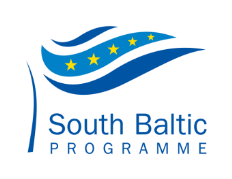 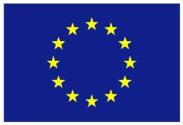 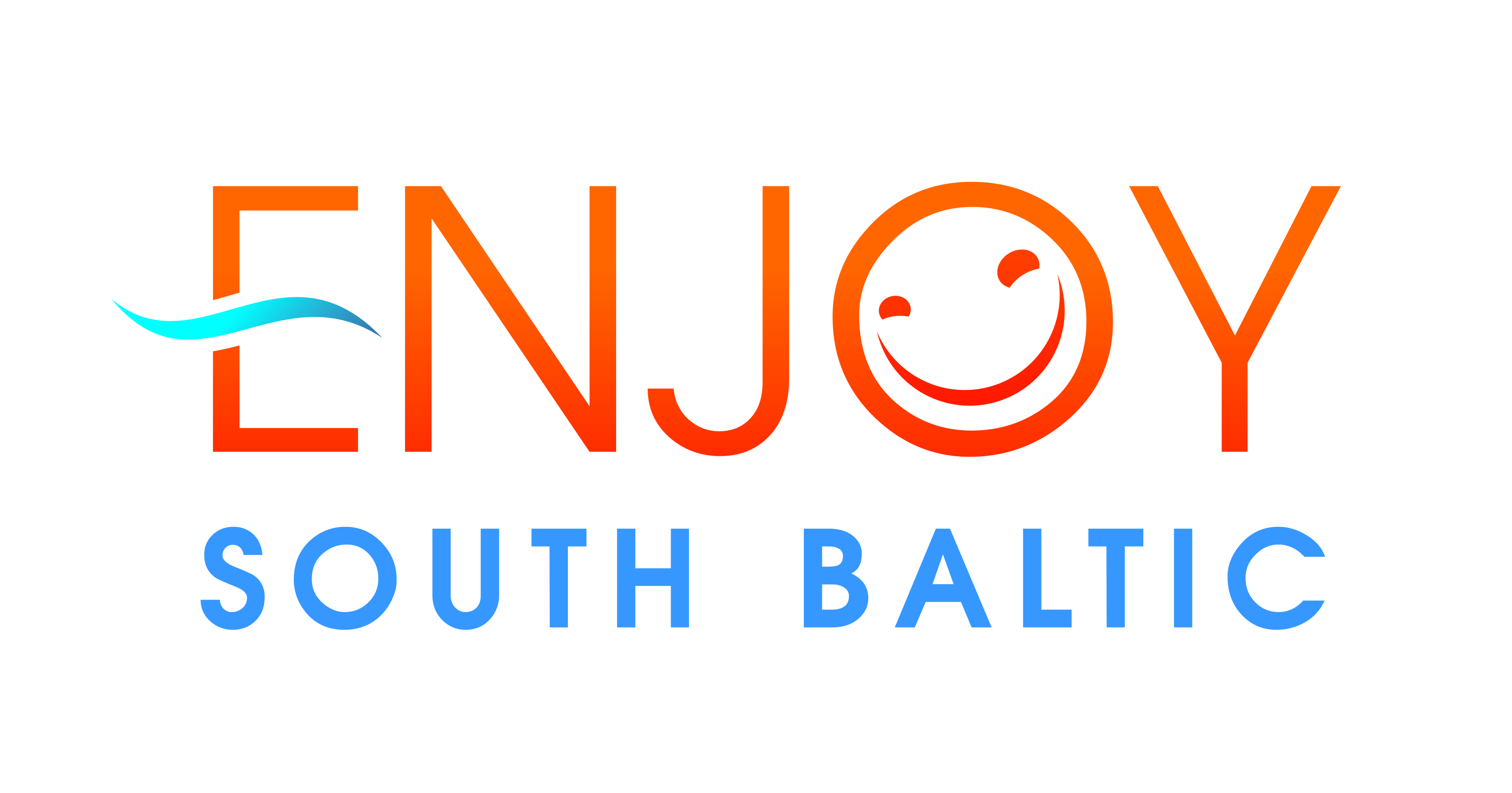 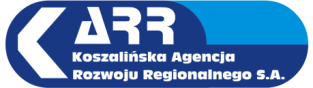 Part-financed by the European Union - European Regional Development Fund
Project duration: 	36 months   (01.08.2011 – 31.07.2014)
Project budget:	1.180.540,00 EUR 
ERDF:			1.003.459,00 EUR
 
The goal is:

To strengthen the image and competitiveness of the South Baltic region  defined as the "rising star" among other  international tourist destinations and to improve the quality of tourist offer and services throughout direct cooperation to private sector.
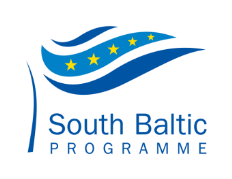 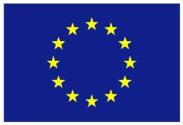 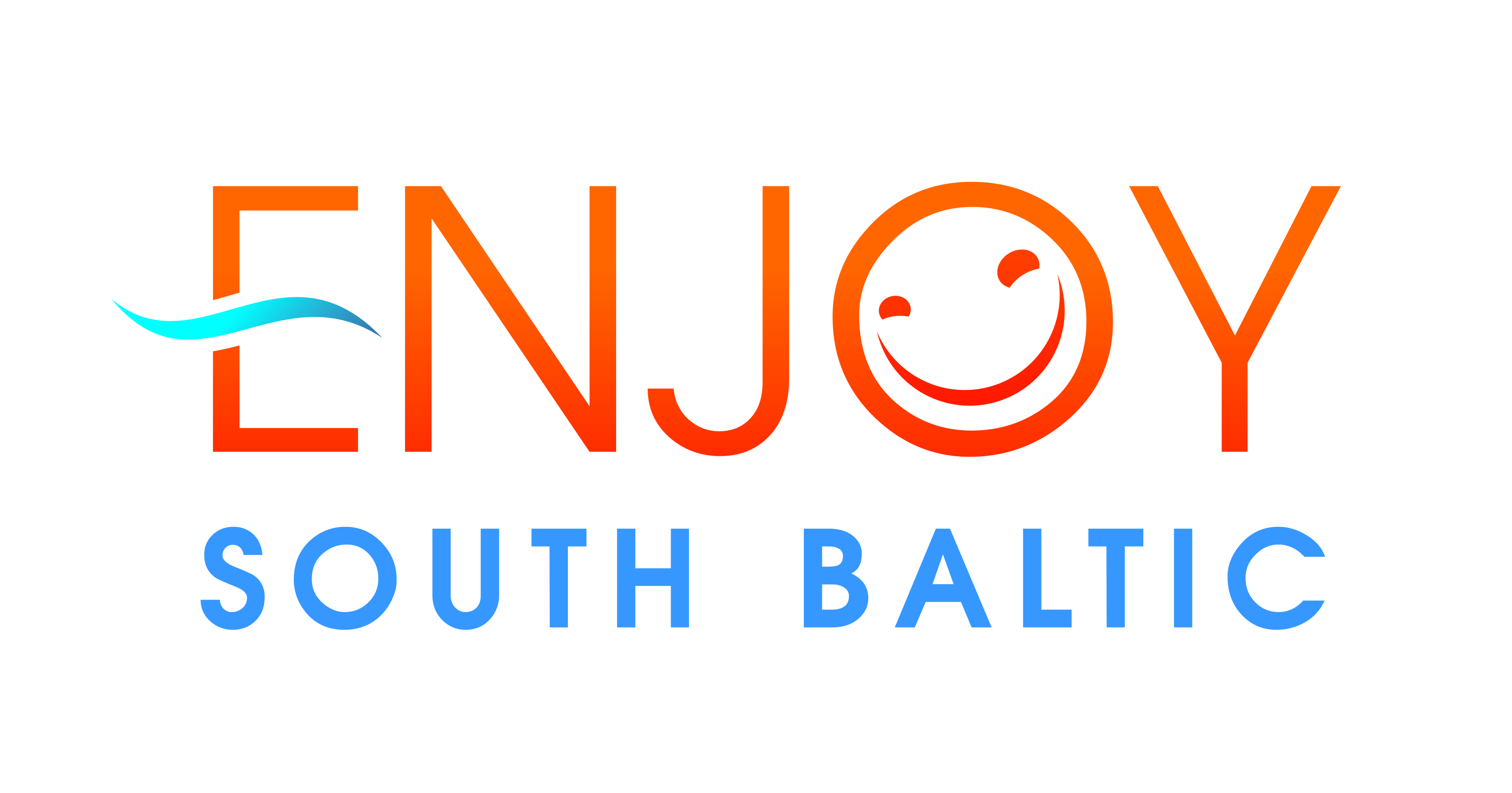 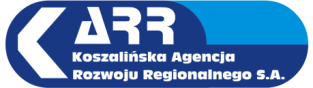 Part-financed by the European Union - European Regional Development Fund
The expected results are:

Creation of the new tourist product and packages on the base of unique resources and observed trends in tourism
Launching the new products on the market
Connection of south baltic tour operators and tourist agencies with the tourist industry in the perspective destination countries which communicate with the end custome

www.balticsea.travel
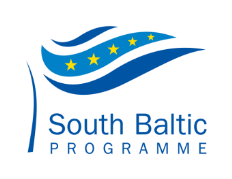 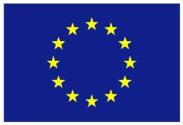 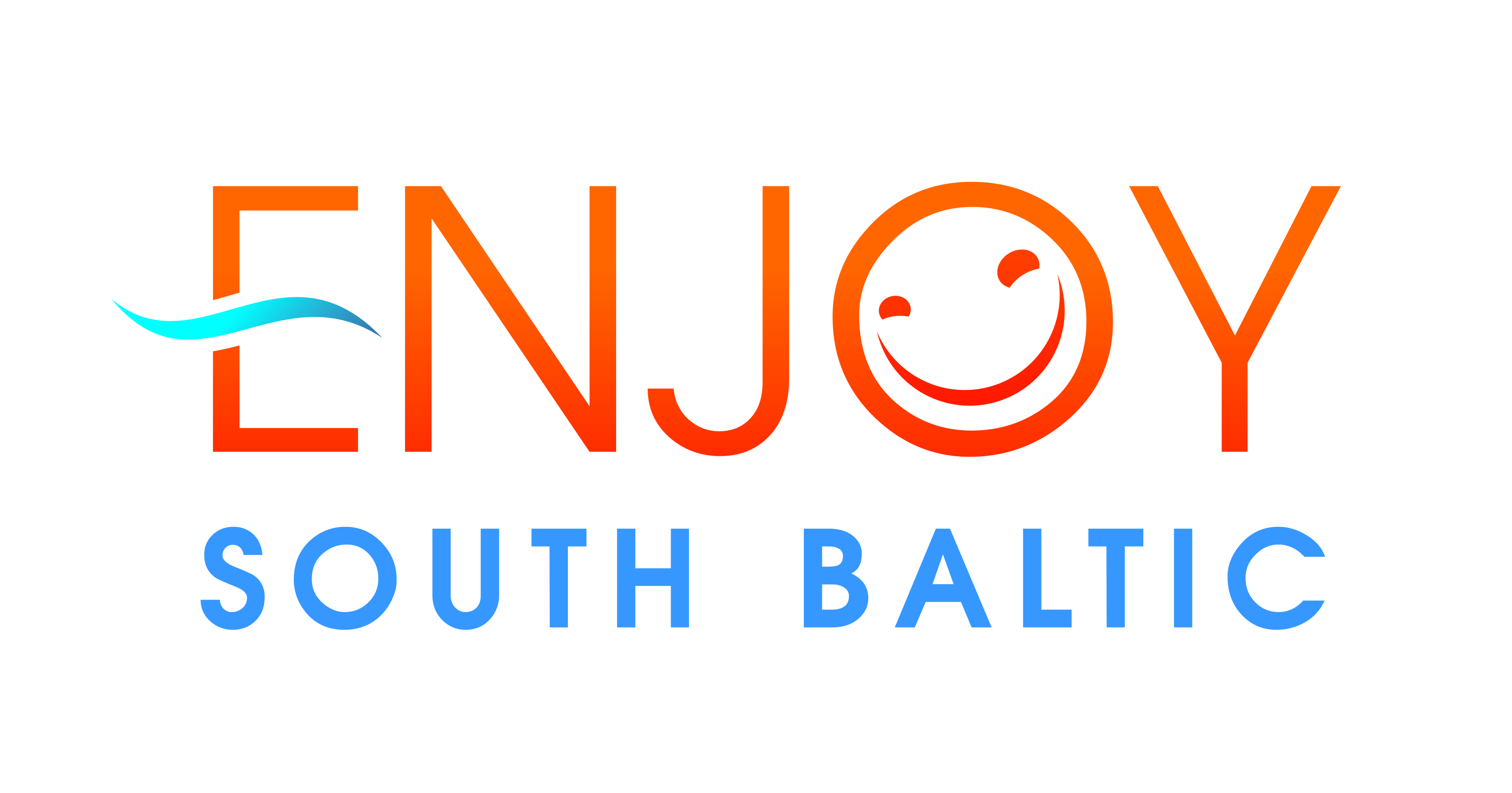 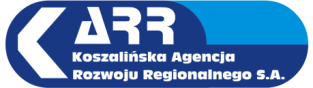 Part-financed by the European Union - European Regional Development Fund
The role of CoT/KARR is to promote and disseminate information about the project. Within the project implementation we will organize study tours and workshops for travel suppliers.

CoT/KARR is also responsible for preparation of information about cities, events and tourist attractions on Polish Pomerania Region.  Gathered  data will be published on the project web site.
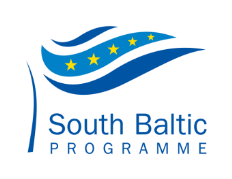 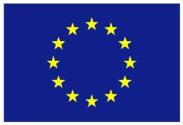 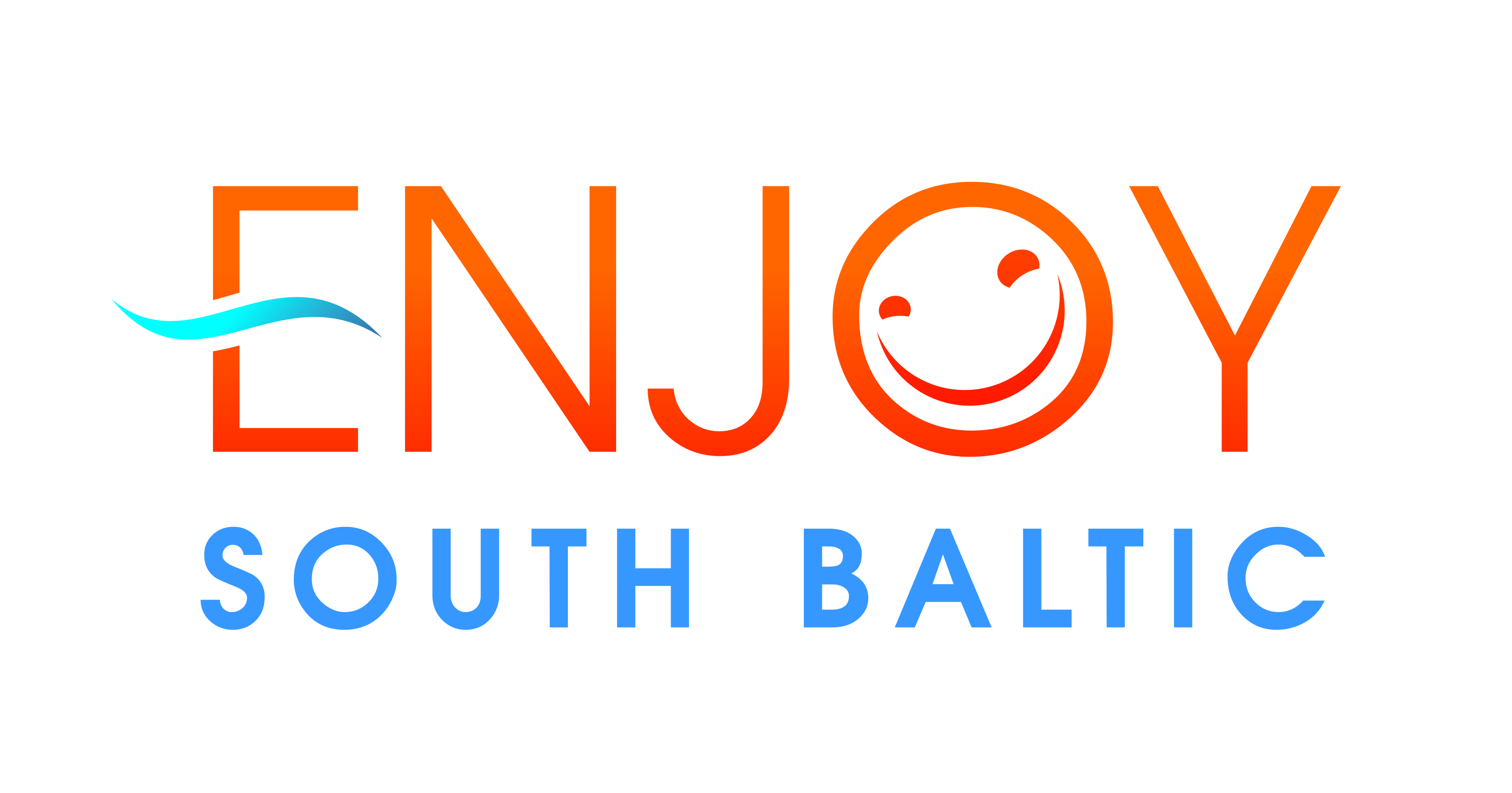 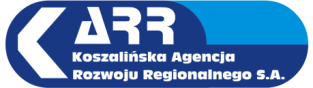 Part-financed by the European Union - European Regional Development Fund
Partners meeting in Rostock

Second ESB meeting took place in  Rostock, 05 – 07 February 2012. During this  meeting  the  market research study results were presented. Furthermore, the web page  - its structure and layout was broadly discussed.
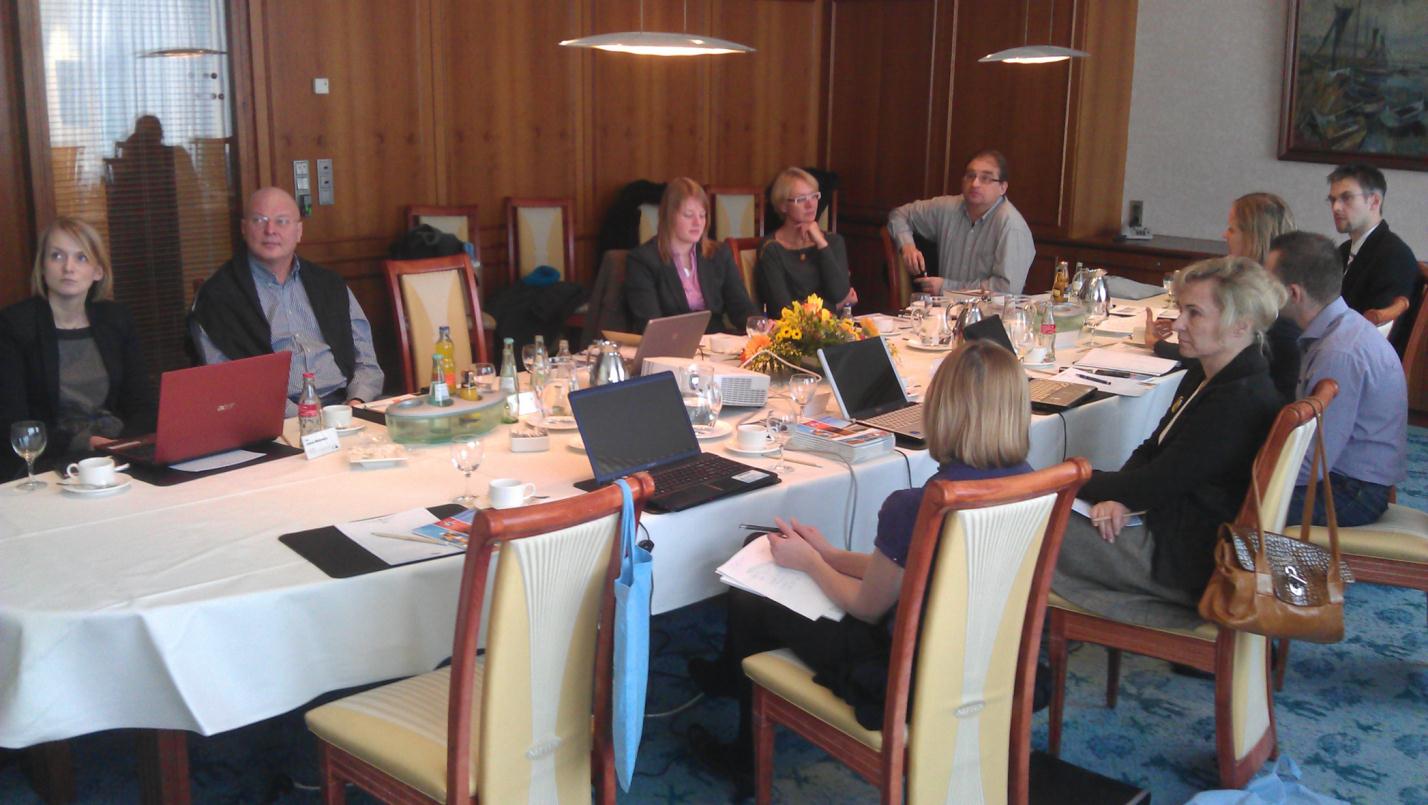 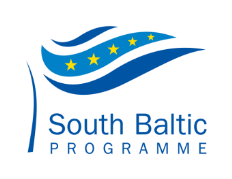 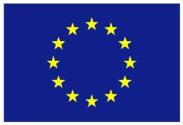 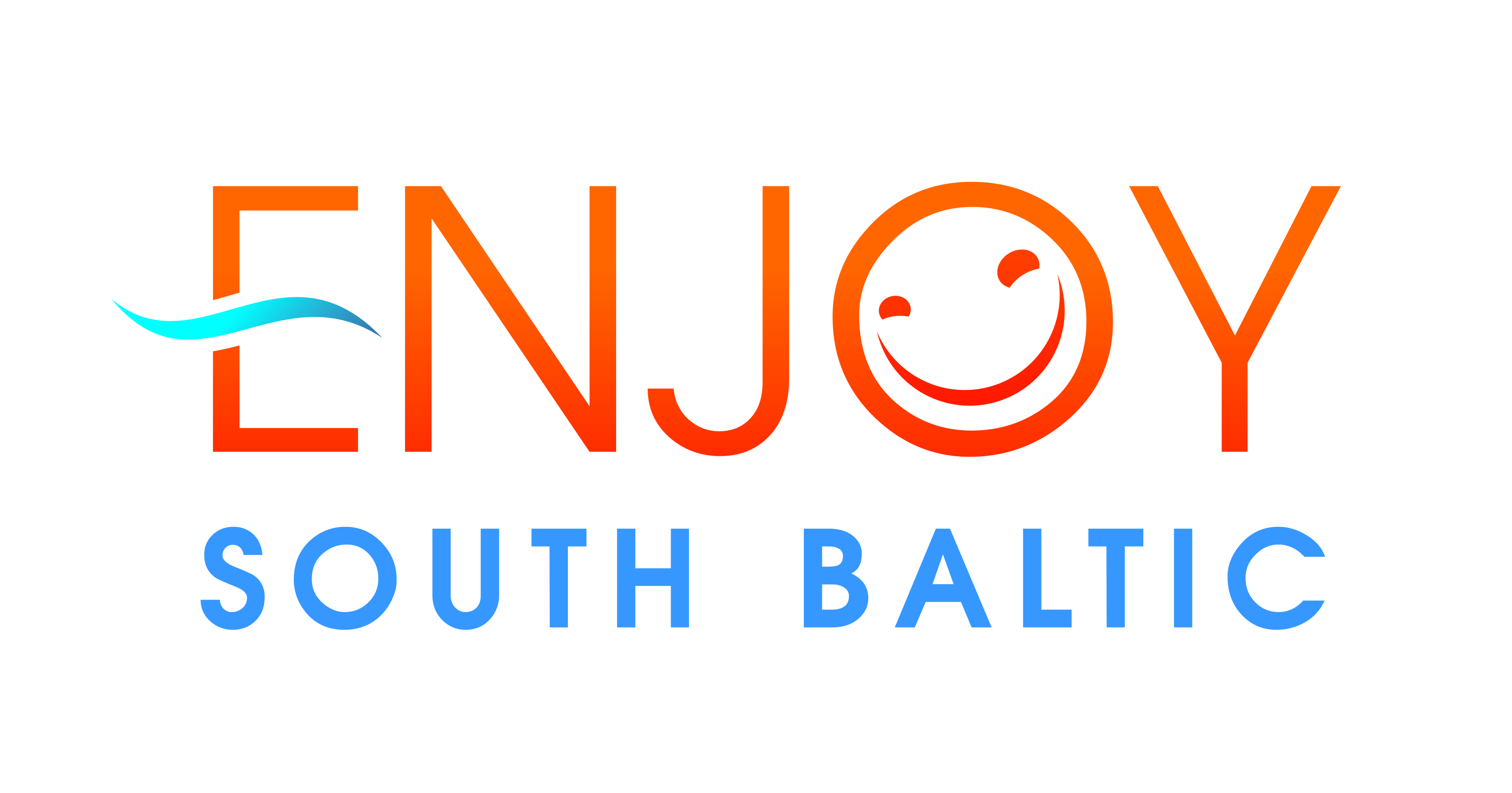 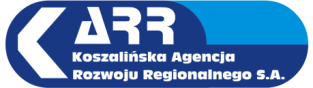 Part-financed by the European Union - European Regional Development Fund
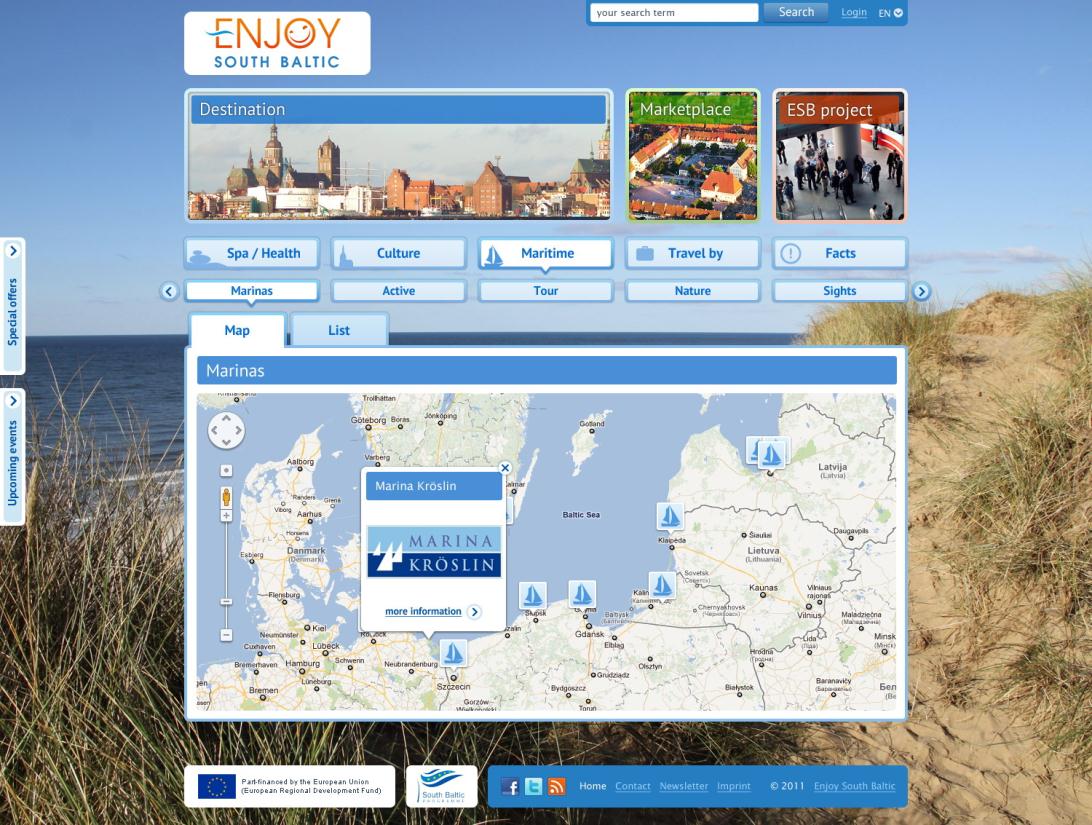 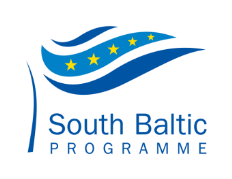 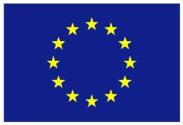 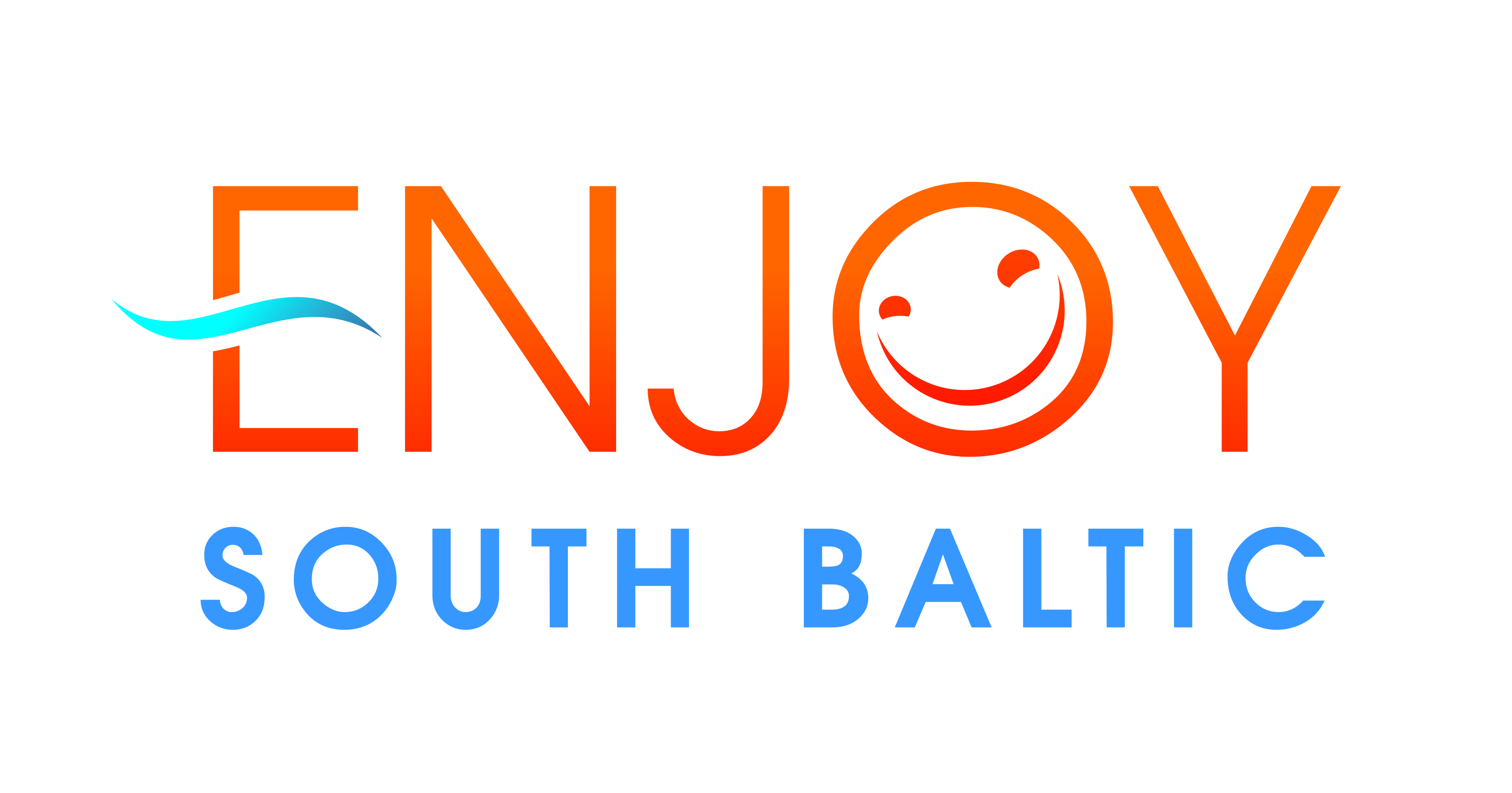 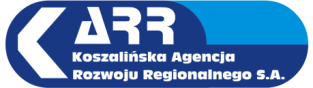 Part-financed by the European Union - European Regional Development Fund
AGORA 2.0
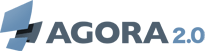 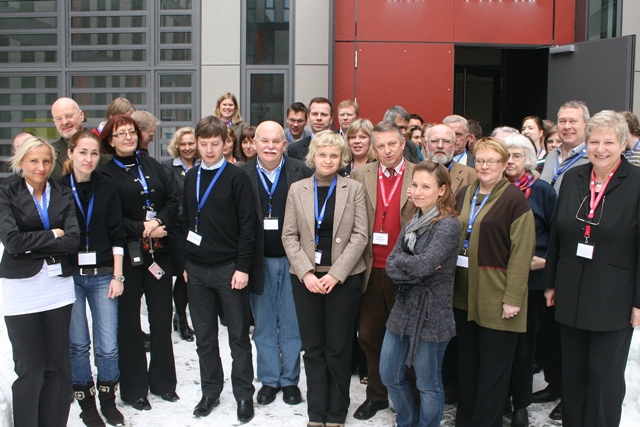 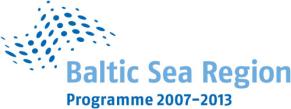 Part-financed by the European
Union (European Regional
Development Fund and European Neighbourhood and Partnership Instrument)
Kick – Off Meeting
11 – 13 February 2010, Greifswald
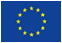 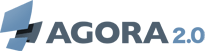 Project in a nutshellBaltic Sea Region Programme 2007 – 2013Priority 4 Attractive& CompetitiveCities And RegionsDuration 3 Years (Dec 2009 – Dec. 2012)Budget 2,834,054 EUR24 Partners From 9 BSR Countries + Associated Partners From Russia (Kaliningrad)
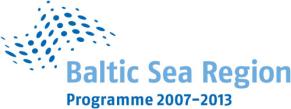 Part-financed by the European
Union (European Regional
Development Fund and European Neighbourhood and Partnership Instrument)
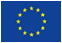 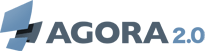 4th AGORA 2.0 Meeting
Stockholm / Skokloster, Sweden
29 September - 1 October 2011
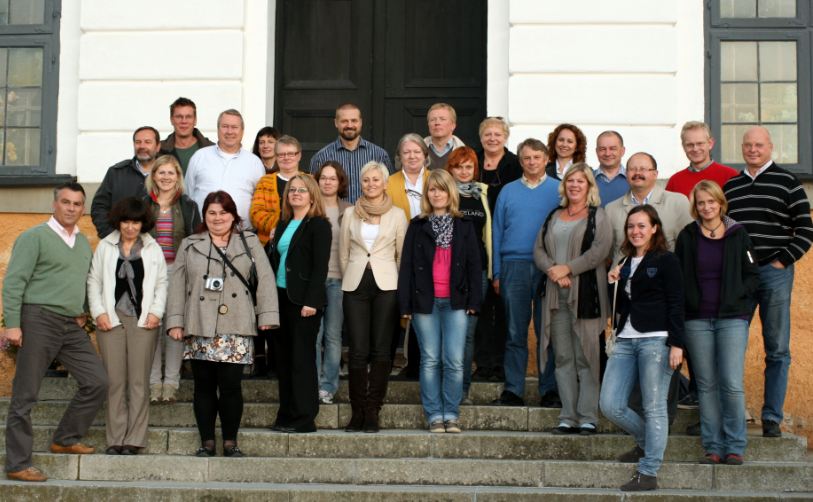 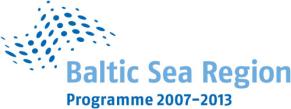 Part-financed by the European
Union (European Regional
Development Fund and European Neighbourhood and Partnership Instrument)
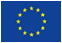 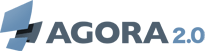 5th AGORA 2.0 Project Meeting
Kaliningrad, Russia
26 - 28 April 2012
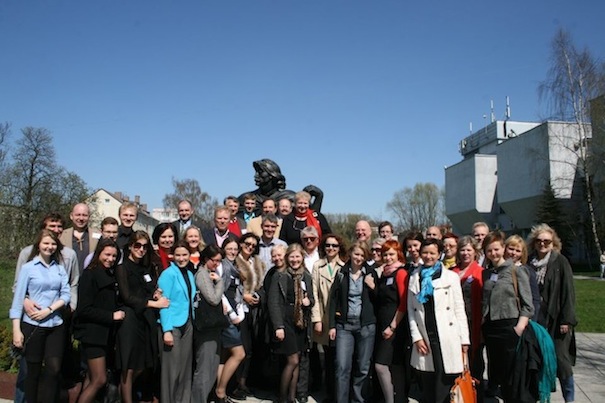 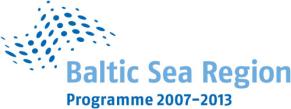 Part-financed by the European
Union (European Regional
Development Fund and European Neighbourhood and Partnership Instrument)
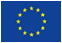 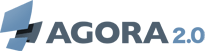 CoT/KARR together with the National Foundation for Enterprise Culture in Gdynia and the Entrepreneurs’ Association in Rostock Region, as partners in the project, carried out online research and prepared survey for internet users. 
The name of the questionnaire was “Survey on relevance of heritage potentials for business development”. Its aim was to assess the influence of various heritage aspects on tourism. We focused on natural and cultural heritage of the Baltic Sea Region.
The survey was available on the website of KARR, AGORA 2.0 project, facebook and was mailed to the cities of UBC. There are 201 responses on our survey.  Now CoT/KARR is working on the development of research results.
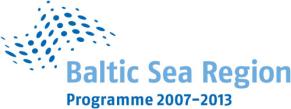 Part-financed by the European
Union (European Regional
Development Fund and European Neighbourhood and Partnership Instrument)
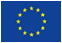 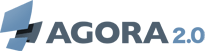 CoT/KARR is also involved in The Six Baltic Sea Wonders Competition. The contest intends to promote the region’s cultural and natural heritage by identifying the most popular features of the whole Baltic Sea Region. The aim is to strengthen a common identity, which will help making the region more visible as a tourist destination and to develop innovative tourism products.

Who`s the winner?
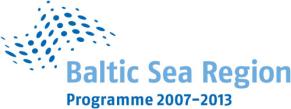 Part-financed by the European
Union (European Regional
Development Fund and European Neighbourhood and Partnership Instrument)
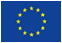 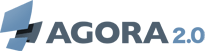 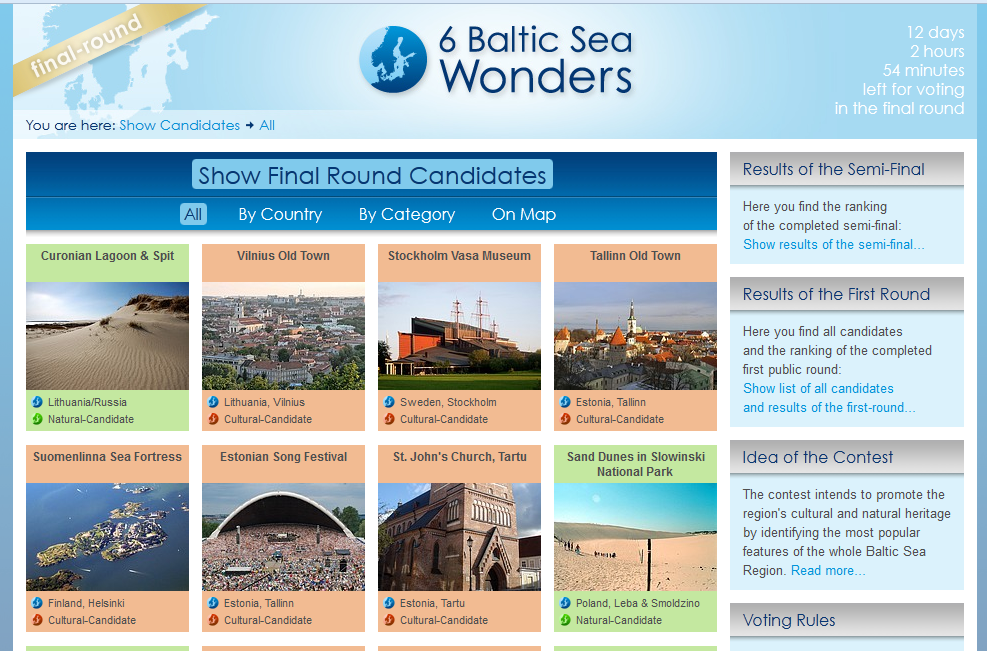 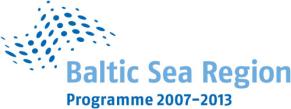 Part-financed by the European
Union (European Regional
Development Fund and European Neighbourhood and Partnership Instrument)
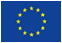 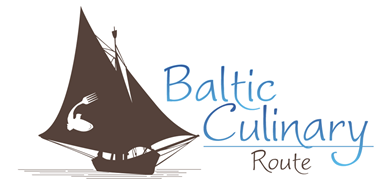 "Baltic Culinary Route - enjoy Baltic Cuisine"
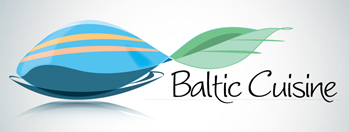 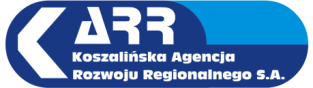 "Baltic Culinary Route - enjoy Baltic Cuisine"
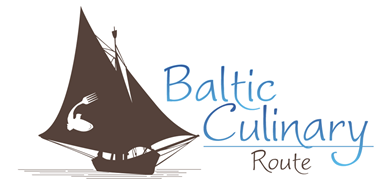 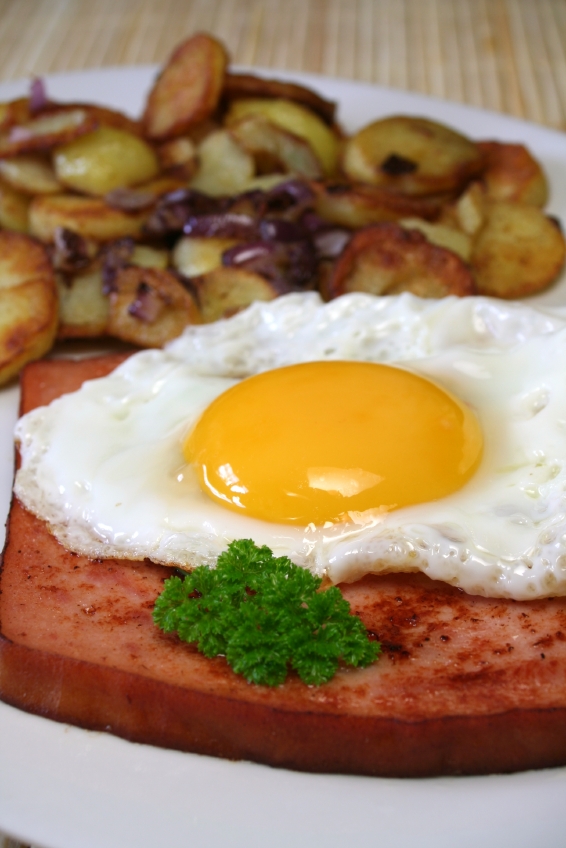 The aims of the project: 

preparation of the final tourist product with the involvement of the UBC member cities;
creation and promotion of the concept of "Baltic Cuisine";
promotion of the Baltic Sea Region, its traditions, customs and current tourist offer
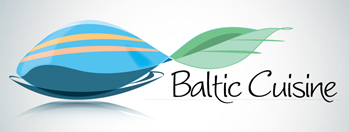 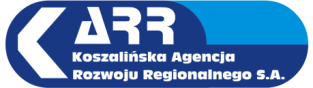 "Baltic Culinary Route - enjoy Baltic Cuisine"
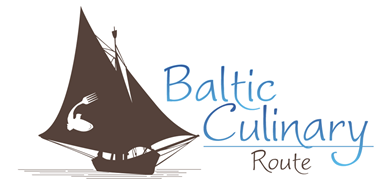 The project will be implemented in the period February 2012 - March 2013, and its various stages look like this:

Introductory stage of information - mailing to UBC member cities with information about the project;
Gathering information about the culinary traditions of each BSR country - cooperation within CoT and between UBC member cities;
Creating a logo of the  Baltic Culinary Route and  Marketing Plan for BCR.
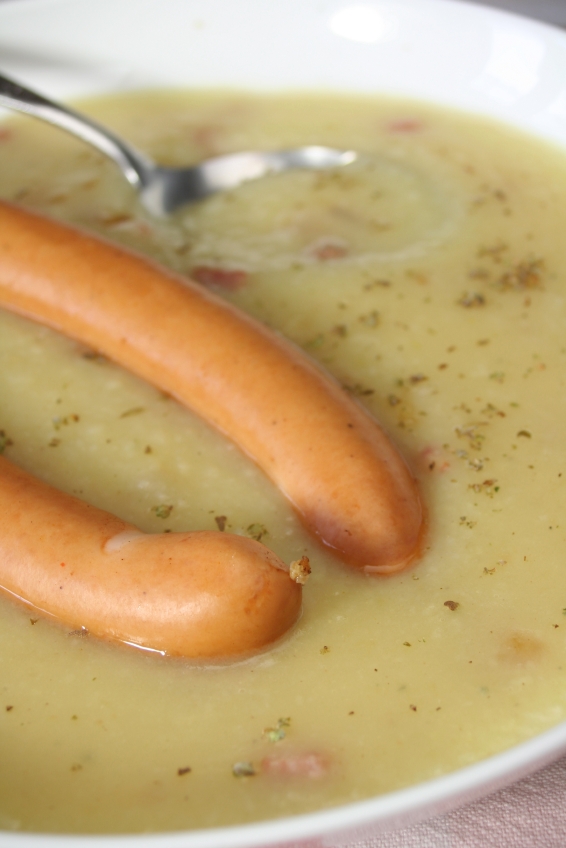 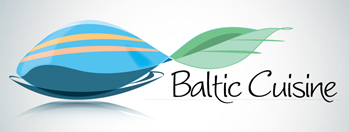 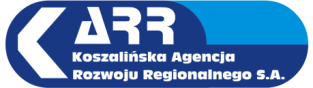 "Baltic Culinary Route - enjoy Baltic Cuisine"
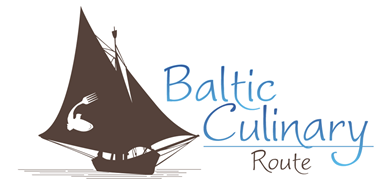 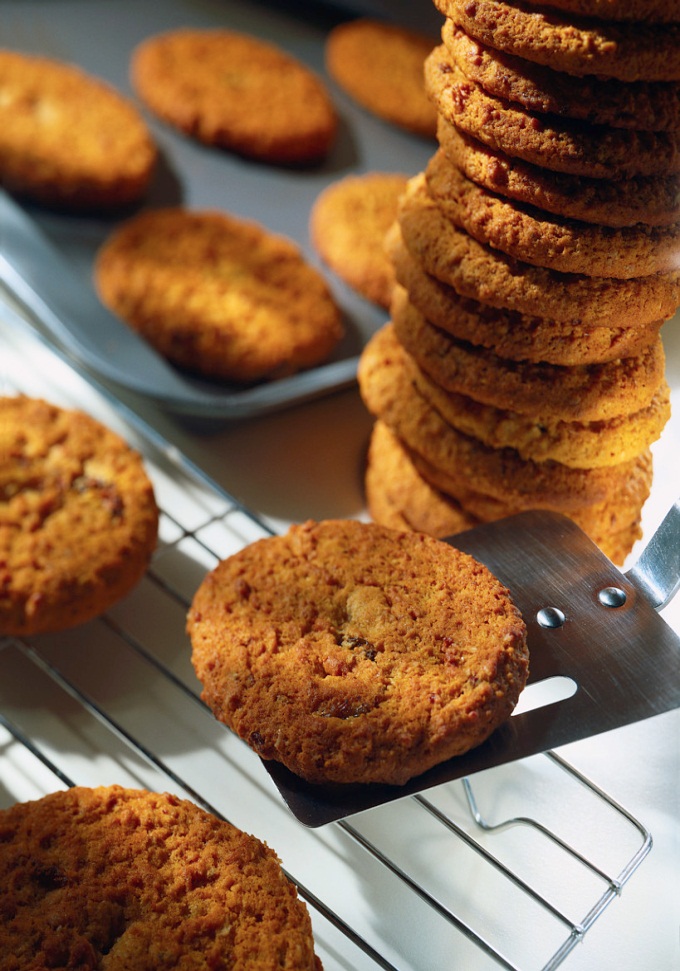 Creation of geographical and biological description of the Baltic Sea Region with particular reference to the influence of natural conditions on the culinary heritage
Selection of the food and places where      it is served to be included in the project  - indications made by member cities of UBC
Preliminary delimitation of BCR on the basis of collected information
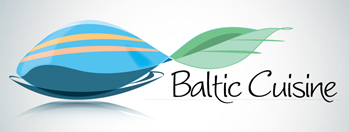 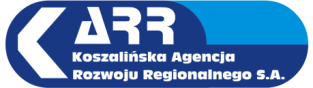 "Baltic Culinary Route - enjoy Baltic Cuisine"
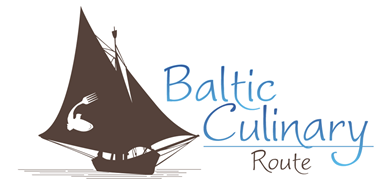 Development of the final version of BCR with multimedia material. Elaboration  and edition of  data and preparing it for printing
Preparing an electronic version of guide on BCR to be used on the Internet (in English)
Providing the UBC member cities and structures of UBC with the electronic version of the guide on BCR with the request  to place it on their web sites 
Printing out the booklet of Baltic Culinary Route
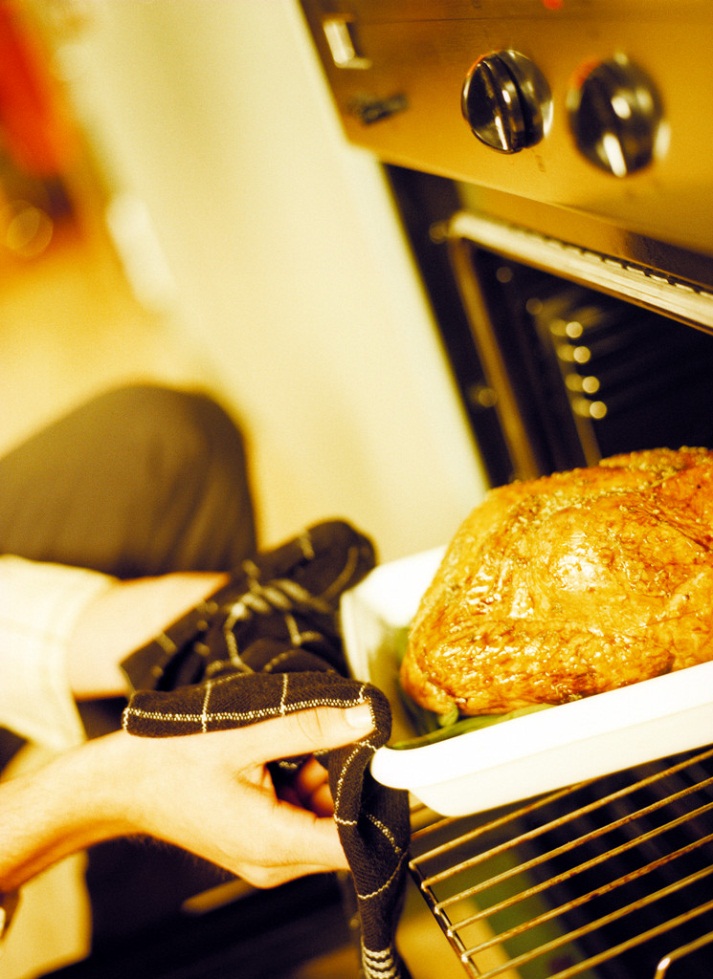 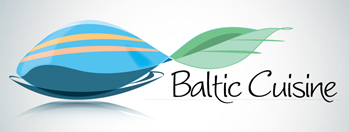 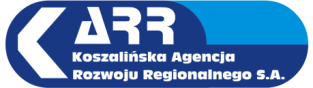 "Baltic Culinary Route - enjoy Baltic Cuisine"
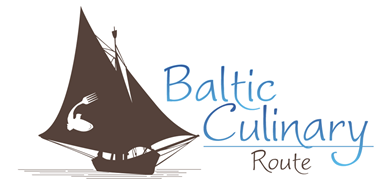 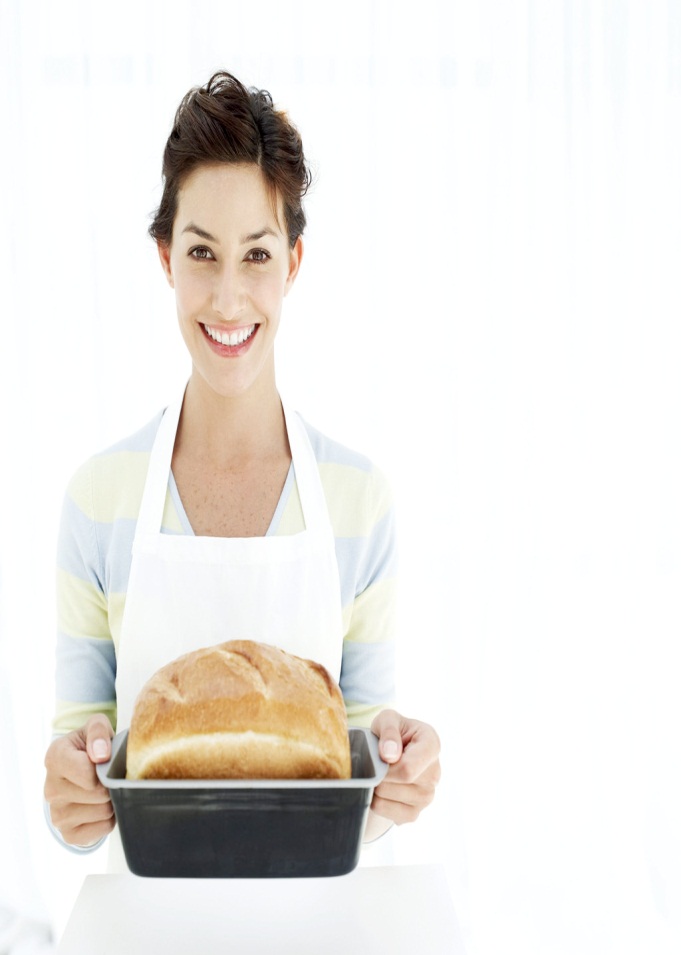 We assume that the CoT should look at the annual updating of data in the guide on BCR in collaboration with Commission Members and UBC member cities. 
The Guide will be regularly updated with interesting facts and anecdotes about places along the route. The Commission will also collect unique recipes for local dishes and in this way will save them from forgetting.
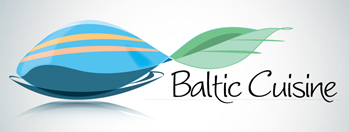 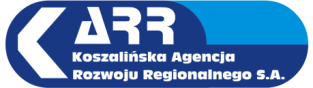 "Baltic Culinary Route - enjoy Baltic Cuisine"
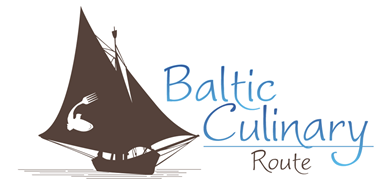 The planned project will help in creating and promoting the concept of "Baltic Cuisine". 

The results of this project will be used by the CoT in the projects  „AGORA 2.0” and „Enjoy South Baltic!”, and will be available for own and foreign publications. 

It is anticipated that, over time, the guide on BCR will be translated into national languages ​​of the Baltic Region countries.
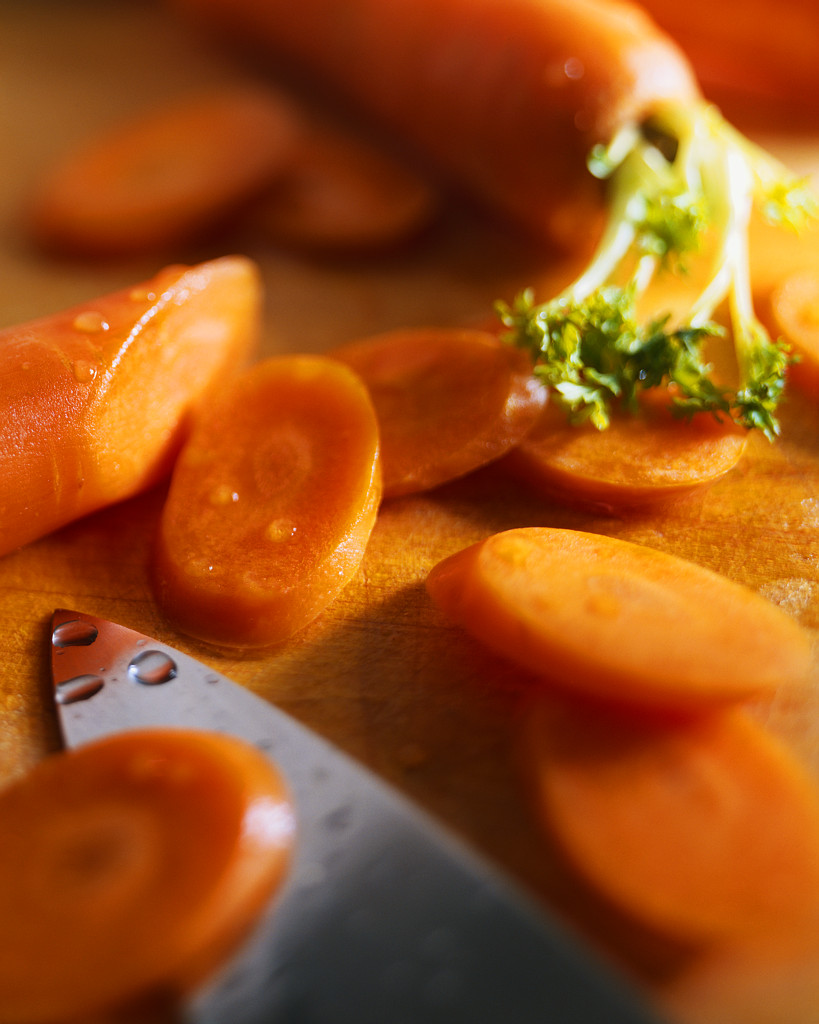 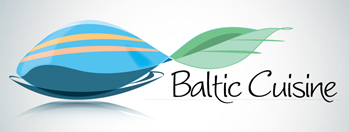 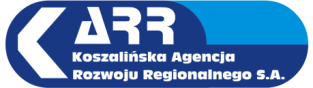 "Baltic Culinary Route - enjoy Baltic Cuisine"
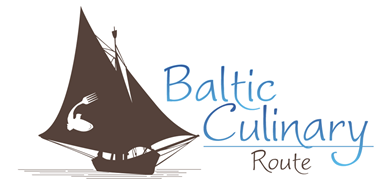 Thank you for your attention!
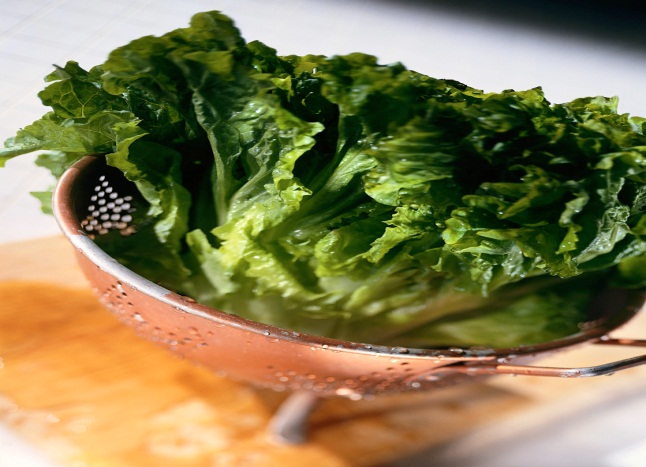 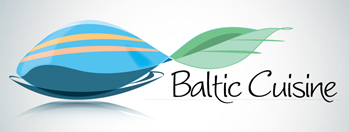 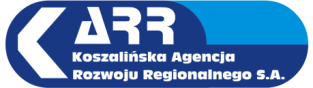